Employee Wellness Program
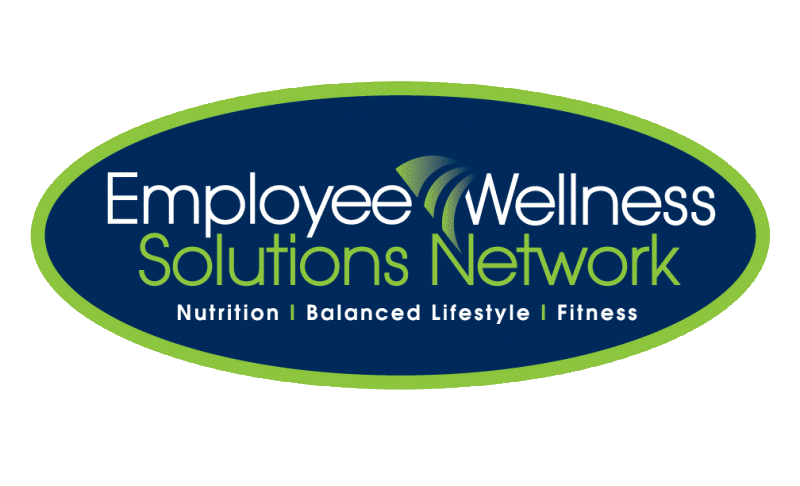 www.EWSNetwork.com
[Speaker Notes: Rules
Talk about the last 2 years]
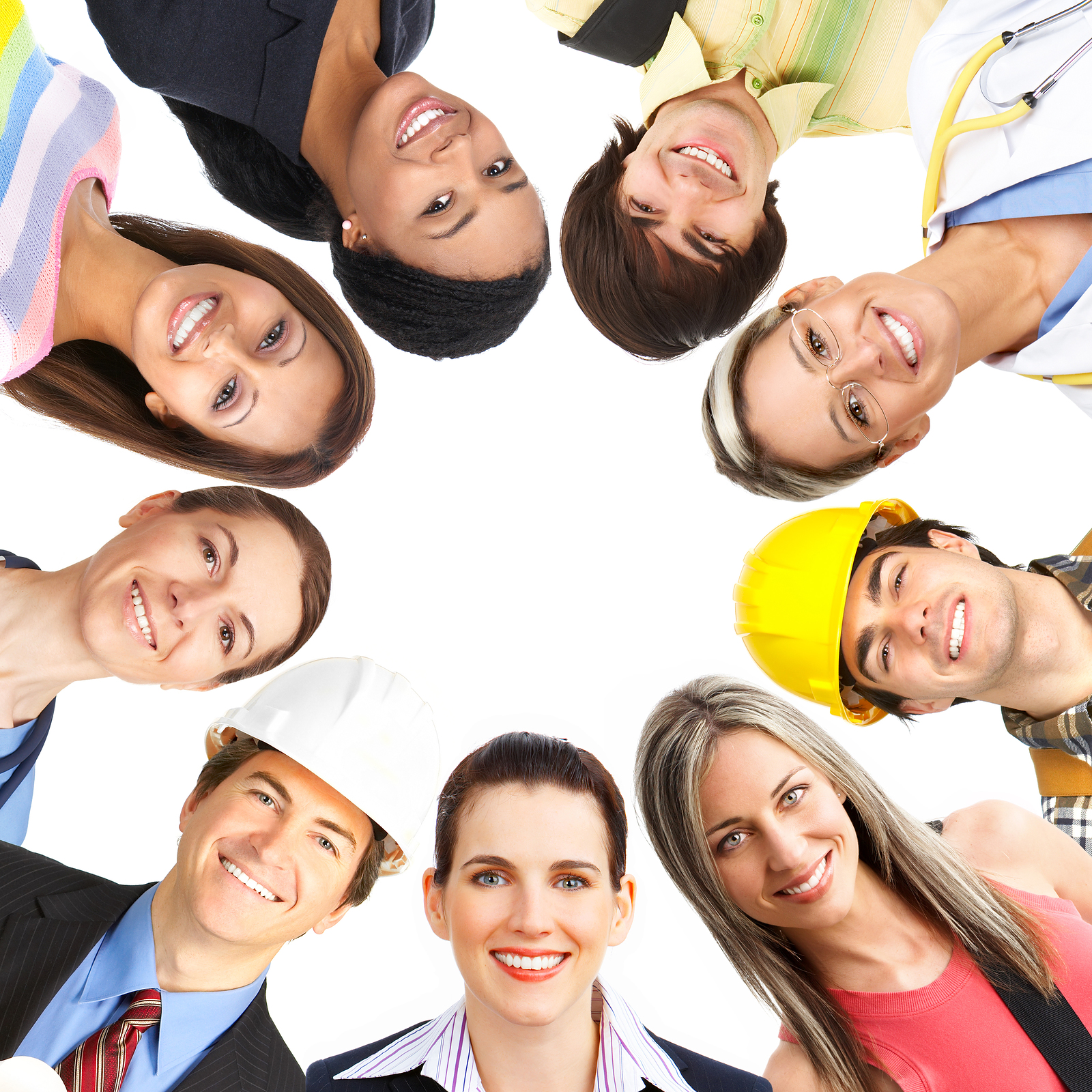 Onsite
Engagement
Outreach
Encouragement
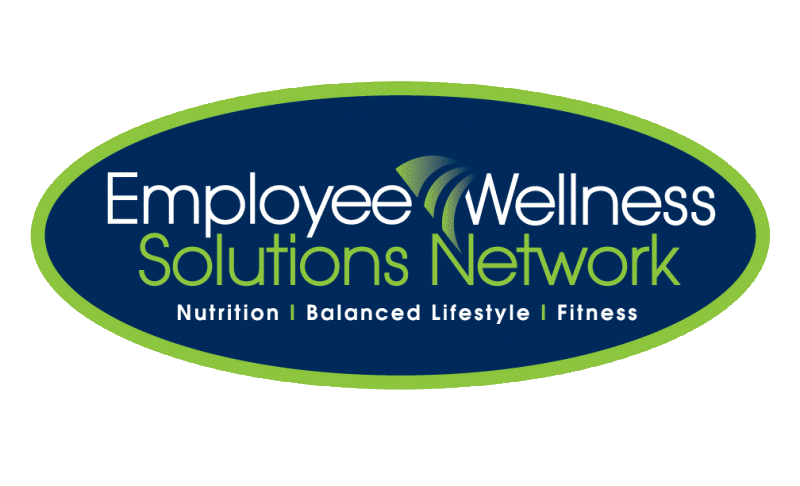 www.EWSNetwork.com
EWSNetwork
EWSNetwork was founded in October 2003 
Clients in over 75 locations and in over 55 cities
Over 25 wellness consultants and many more strategic affiliates 
Average client engagement for onsite programs is >85%.        

Benefits Canada 
Winner - 2011 Benefits Canada Health and Wellness Program of the Year Award (<1000 employees) 
Finalist - 2012 Benefits Health and Wellness Program of the Year Award (<1000 employees) 
Winner - 2012 Benefits Canada Strategic Partnership Award
Finalist - 2013 Benefits Health and Wellness Program of the Year Award
Finalist - 2013 Benefits Canada Strategic Partnership Award
20 under 40 business recipient
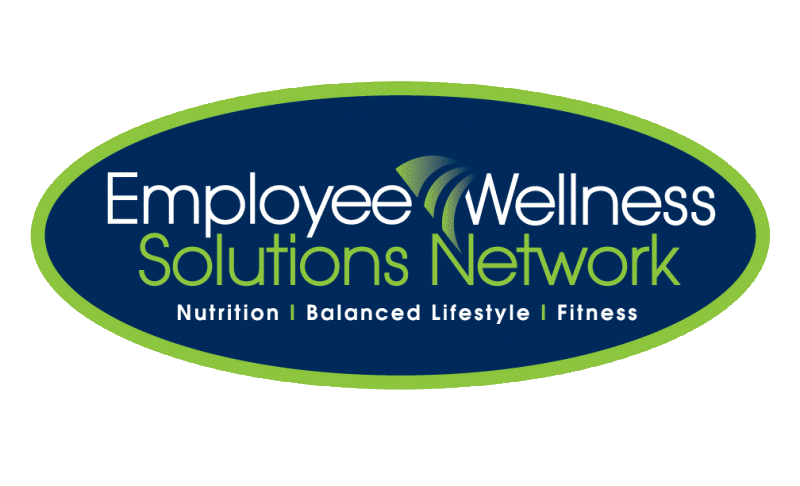 www.EWSNetwork.com
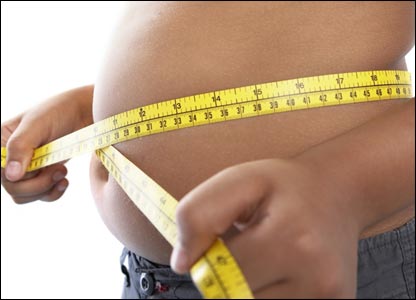 We’re in trouble….
*Statistics Canada 2012
75% of health care costs result from unhealthy lifestyles. 
Making the Business Case for Investments in Workplace Health and Wellness, 
Conference Board of Canada, June 2012
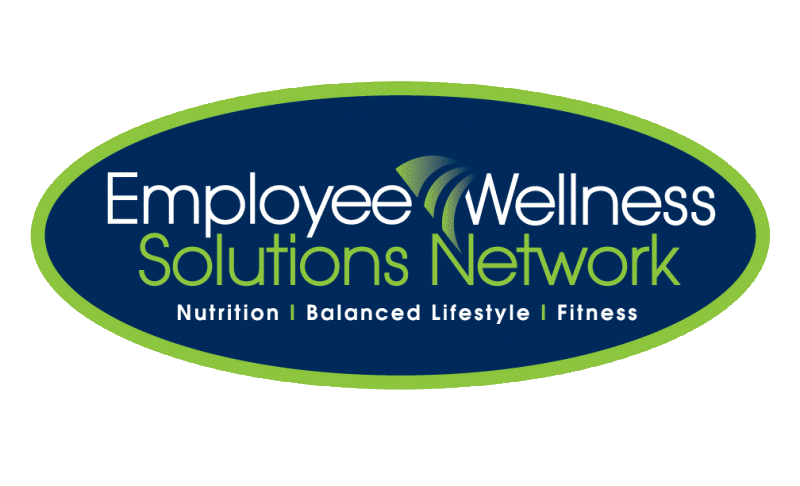 www.EWSNetwork.com
[Speaker Notes: Which on of the 7 would you say burdens your organization the most]
Benefits and Objectives
The right thing to do. 
Improve the health and wellness of employees.
Improve the culture of the workplace.
Decrease the costs of health benefits.
Decrease STD/LTD and Workmen’s Comp.
Improve productivity and decrease absenteeism.
Retention / Attraction
Marketing  (top employer to work for)
Harvard University study found that workplace wellness programs also delivered a significant cost savings for employers. For every $1.00 spent on wellness, medical costs fall by about $3.27 and absenteeism by about $2.73.
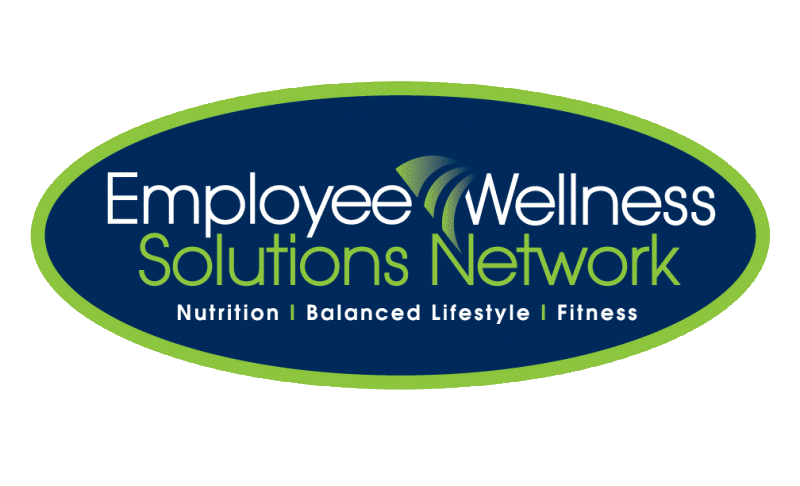 www.EWSNetwork.com
Claims Cost Distribution“Disease Costs, Prevention Saves”
20% of employees generate 80% of the costs.
Healthy/                At-Risk	       High Risk         Early       Active
          Low Risk                                                         Symptoms  Disease
That means, 80% of employees generate only 20% of the costs.
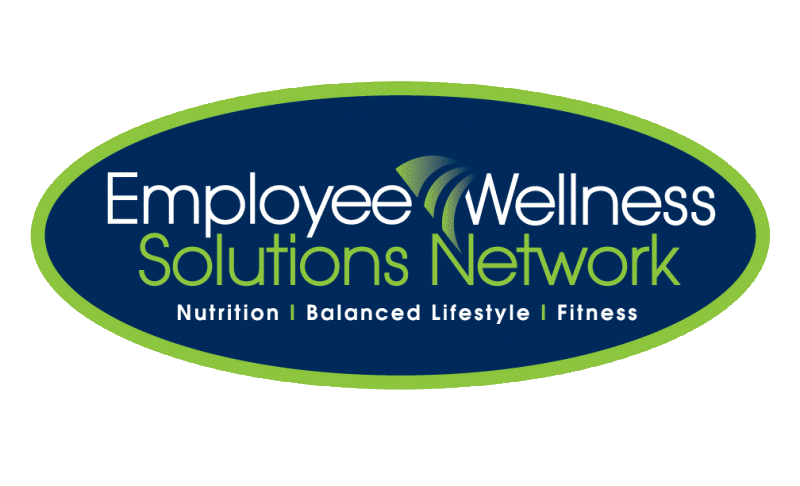 www.EWSNetwork.com
Readiness to Change
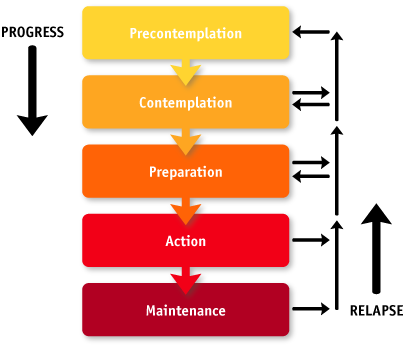 Area for  Positive Impact and Change
Where Most Companies Spend Their Time
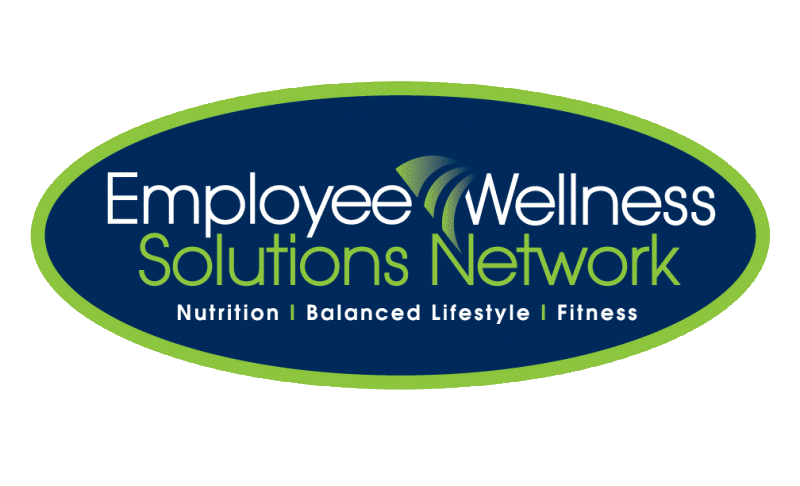 www.EWSNetwork.com
[Speaker Notes: Internal programs tend to cater to the healthy]
Well Designed, Custom Wellness Strategy Links Components Together Giving the Greatest Opportunity for Success
Our virtual programming allows us deliver the other 3 components depending on your company make-up and logistics.
On-site 1-on-1 Wellness Consulting/Coaching
Virtual or Phone Consultations
Personal Wellness Profile
Wellness Kiosks
Point-of-Decision Posters
Newsletters 
On-site Health Fairs
Promo Days
Walkarounds
Wellness Challenges 
Seminars & Workshops
Group Exercise Classes
Lunch n’ Learns
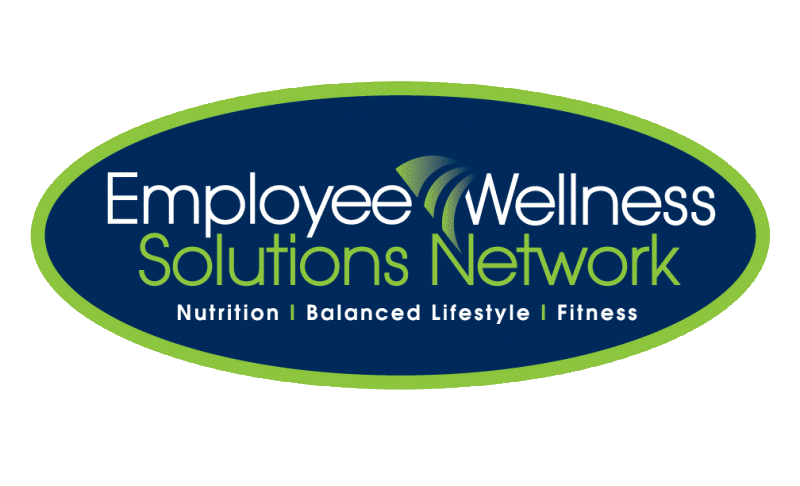 www.EWSNetwork.com
Case Studies Program Make-up
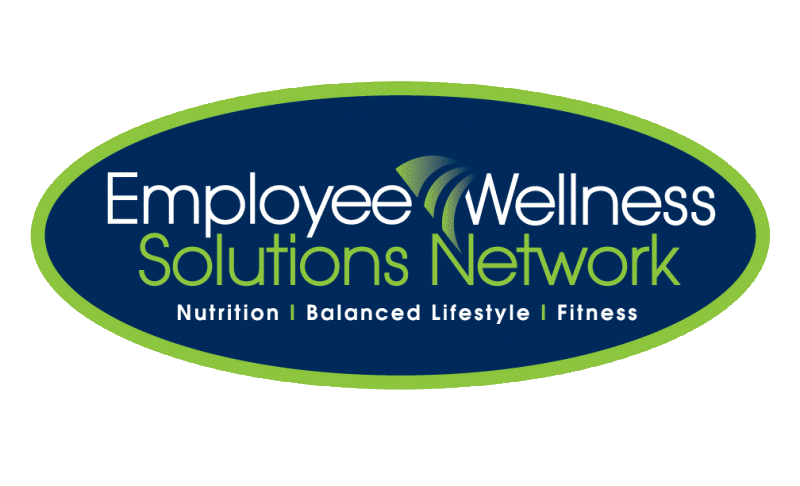 www.EWSNetwork.com
Program Launch
Market the Launch 
Posters, emails, flyers, paystub drops, announcements, memos, intranet and any other mode that is applicable. 
Launch Presentation 
Onsite or virtually, an EWSNetwork representative presents the various components of the new employee benefit and introduces the certified wellness consultants who will be working with the organization.

Consultation Sign-up
Wellness Committee Sign-up 
The Health Risk Assessment
Consultations Begin the 
    following week
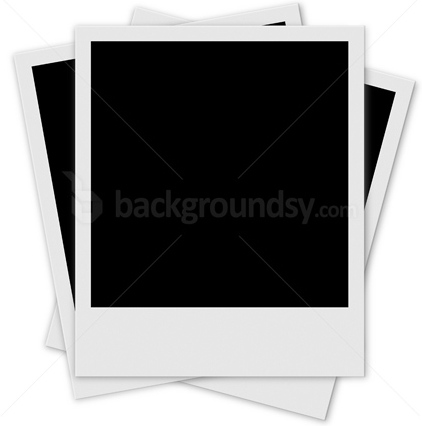 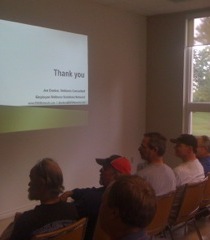 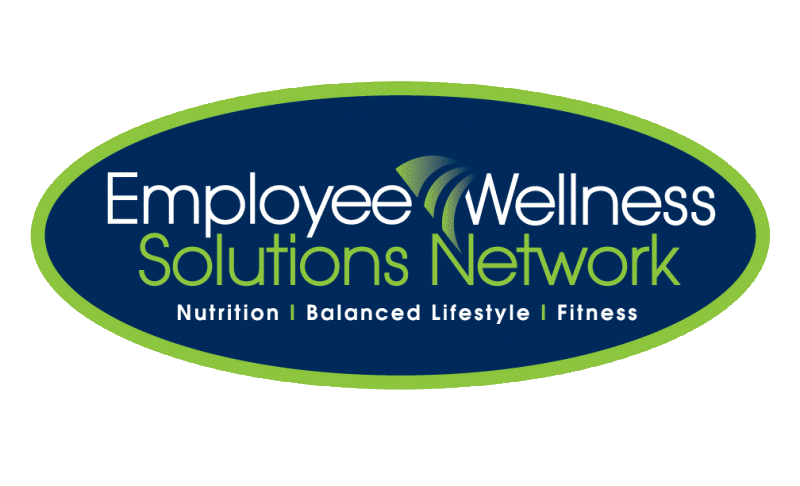 www.EWSNetwork.com
Health Risk Assessment
Employee Benefits – Personal Wellness Profile
Private registration, immediate results highlighting participants’ wellness scores, health ages and recommended health actions. 
Annually, employees will receive a comparative report.

Employer Benefits – HRA Trend Report
Summary and Program Suggestions/Productivity and Economic Benefits Report (using company specific income and medical values)
Annually, organizations receive a comparative report.

www.EWSNetwork.com/pwp
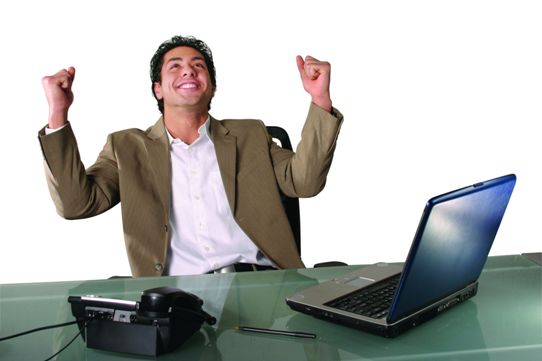 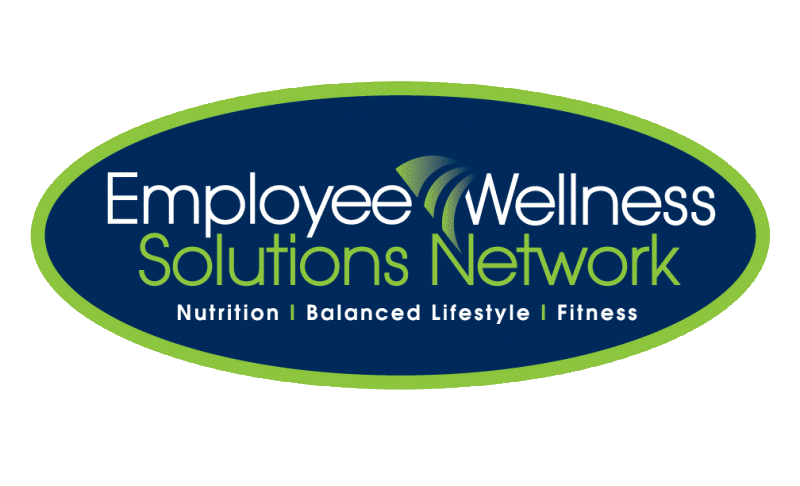 www.EWSNetwork.com
Wellness Committee
Committee made up of  a cross-section of the organization. 
Ambassadors of the program.
Ownership in the program – enhanced messaging/culture.
“Tentacles” of the program. Valuable source of feedback.
Marketing, implementation and feedback.
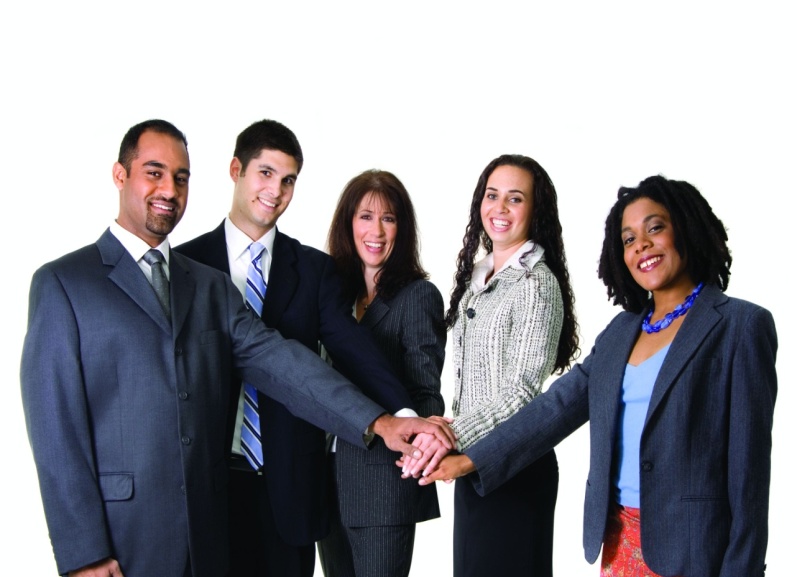 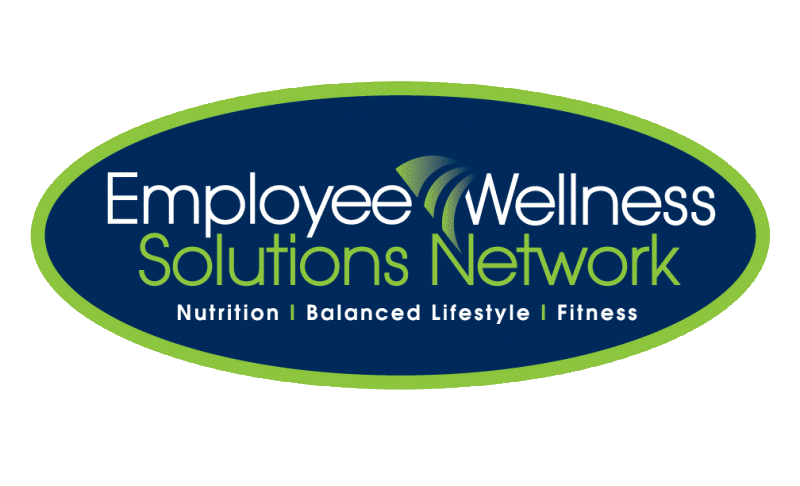 www.EWSNetwork.com
One-on-One Health / Wellness Coaching
30 minute one-on-one confidential appointments with a wellness consultant
Desired turn-around is 4-5 weeks.
Trust, rapport, accountability, motivation, on-going support
Nutrition, fitness, stress, sleep, lifestyle behaviour change
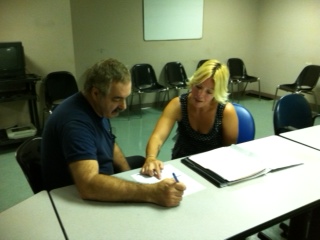 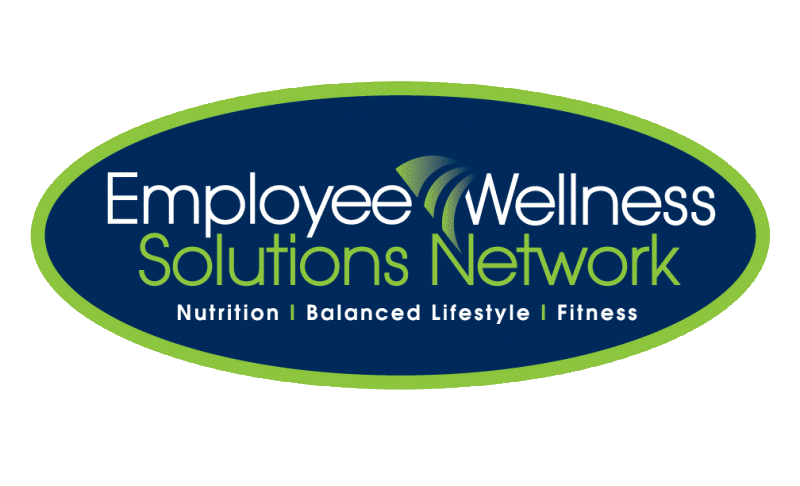 www.EWSNetwork.com
First 30 days Analysis
Health Risk Assessment
Objectives Surveys
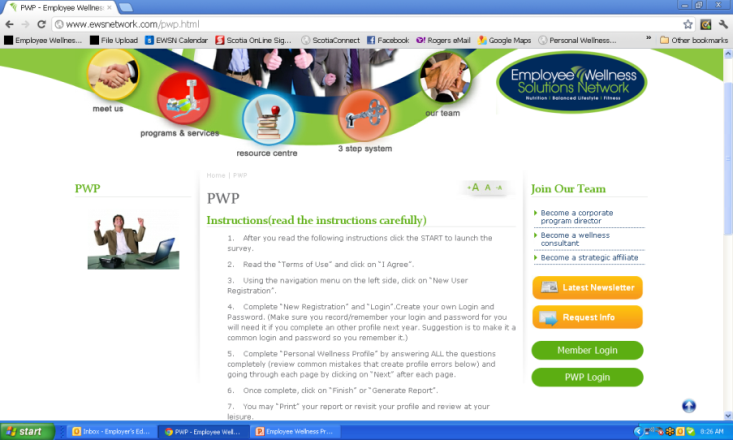 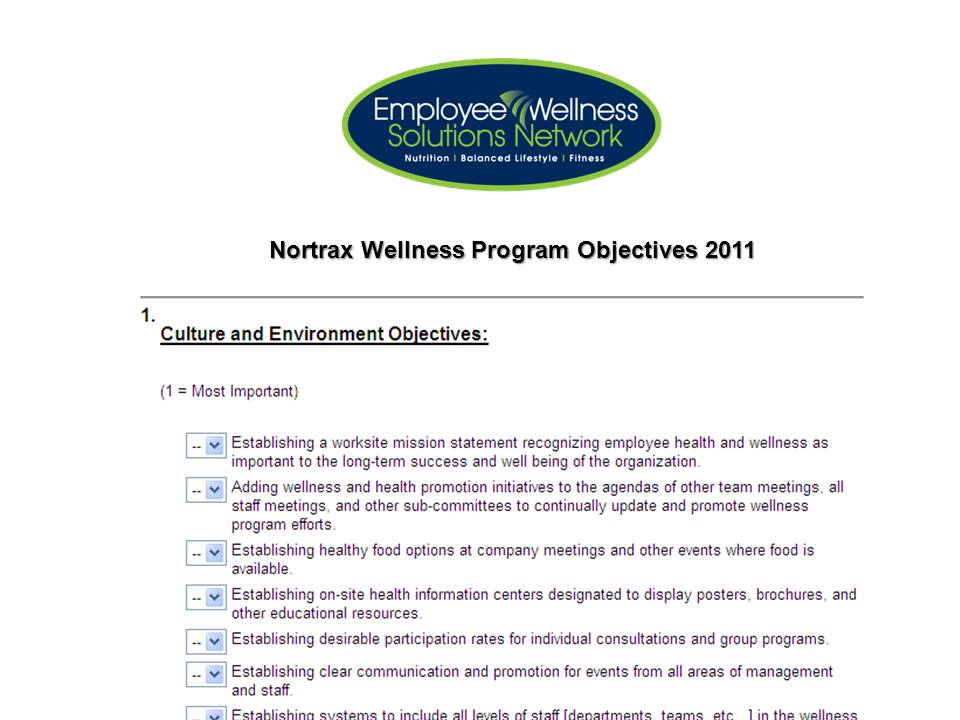 Consultation Analysis
Analysis Metrix
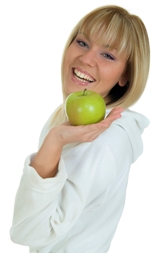 Analysis of the First 30-days of 
One-on-One Consultations
Drug Classification 
# Health Claims
$ Health Claims
… and more
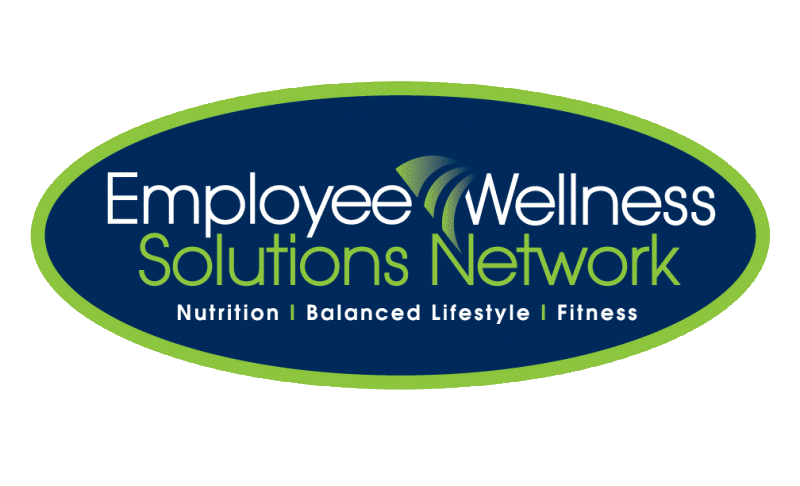 www.EWSNetwork.com
Analysis Results
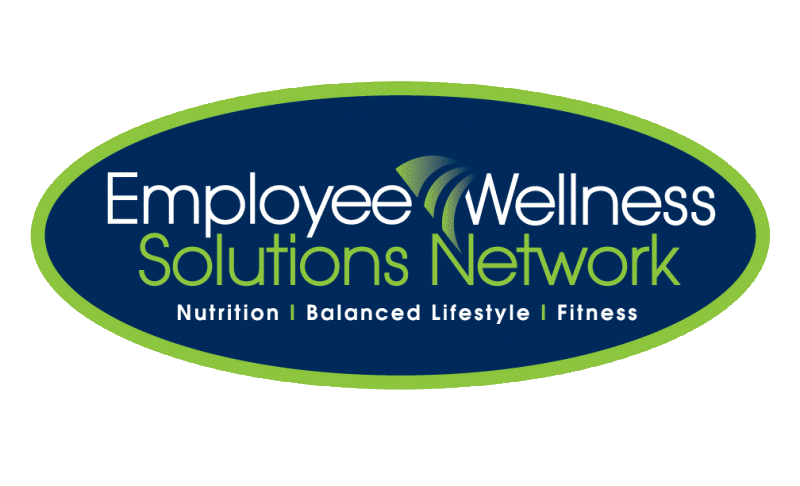 www.EWSNetwork.com
Custom Year at a Glance
Componen
t
s
*
*
*
*
*
*
Programs
Importance of Reporting
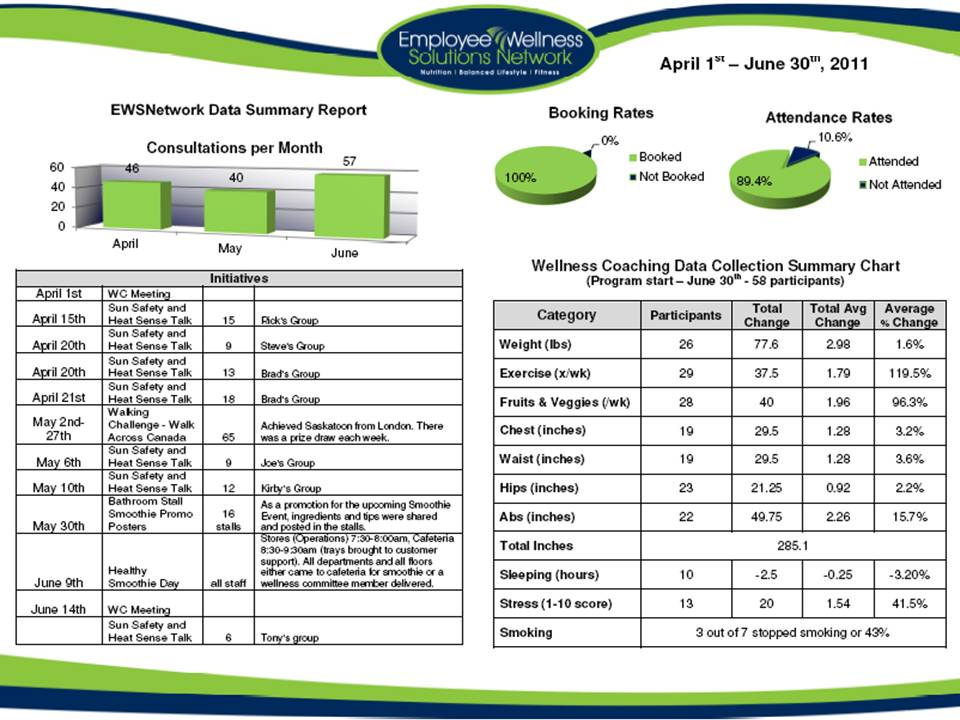 Consultation bookings & attendance rates
Unique users for consultations
Unique users for various event types
Participation in various events
Reconciliation for program hours to serviced hours
Individual data trending 
Metrix trends are followed from year           to year
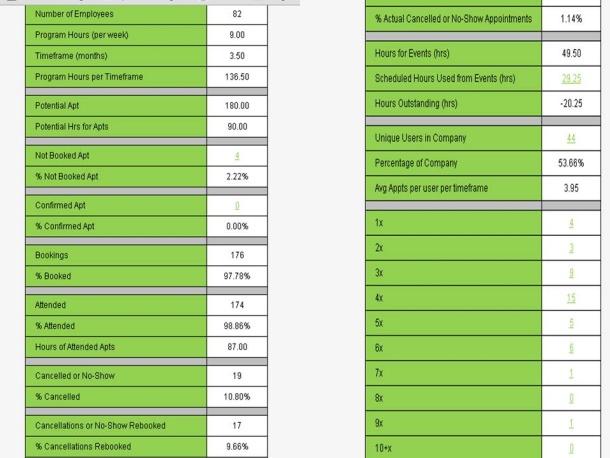 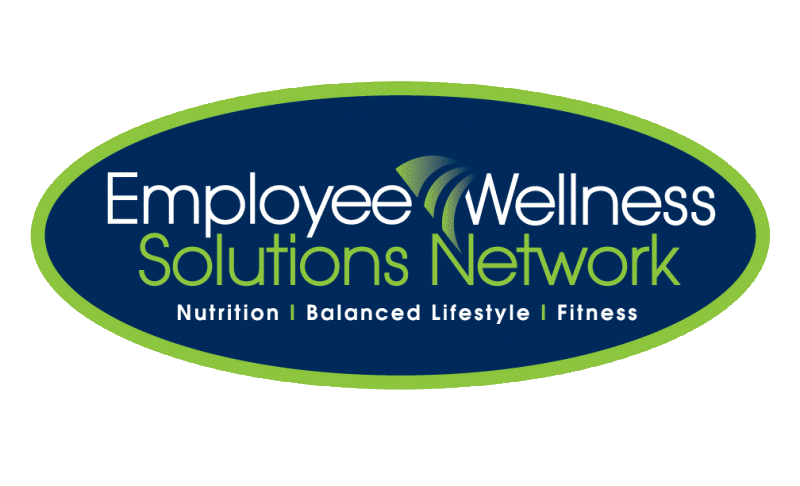 www.EWSNetwork.com
Results
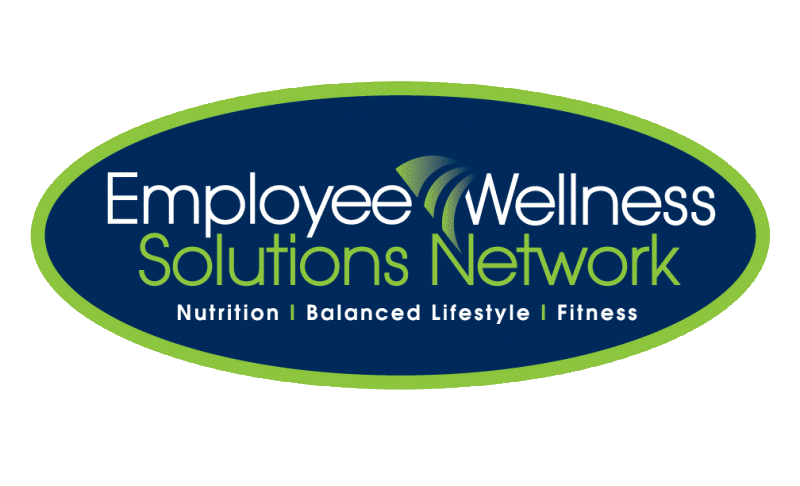 www.EWSNetwork.com
Results
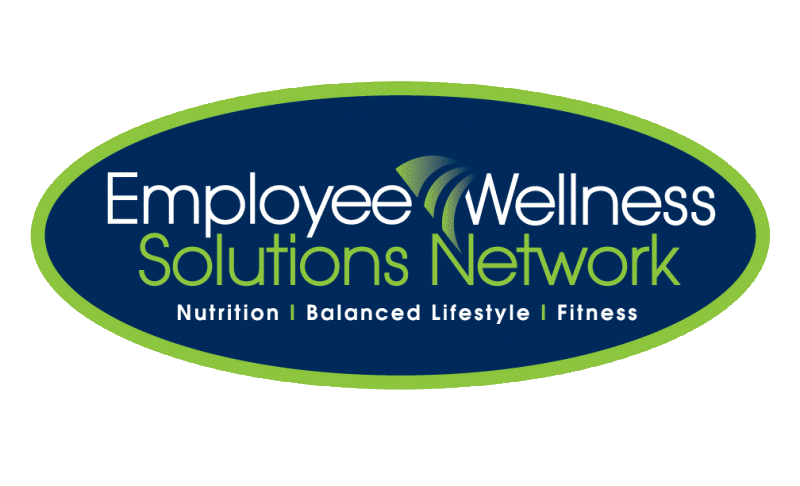 www.EWSNetwork.com
Thank you.
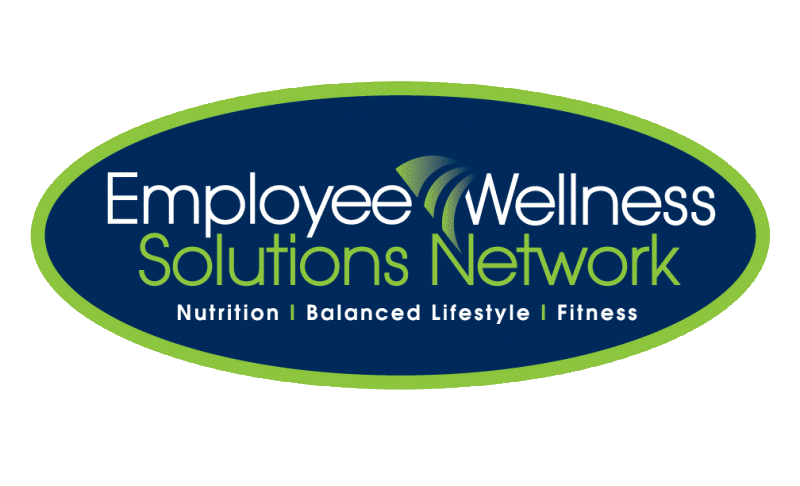 Garth Jansen, President, Employee Wellness Solutions Network
www.EWSNetwork.com   I  garth@EWSNetwork.com   I  519.860.0502
Investment
$2200 - $2900 per month
$15 - $25 per employee per month
Above initiatives plus analysis, planning, scheduling, implementation and evaluation of an EWSNetwork wellness program.
Approximately 20-29 hours of one-on-one wellness consultations every month at various locations.
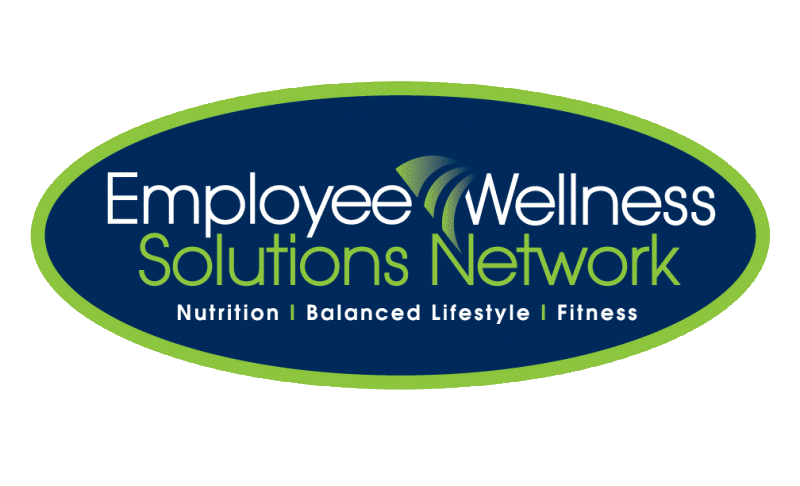 www.EWSNetwork.com
Retain EWSNetwork to build a custom program for your organization
Consultations
Majority of hours
1hr
1hr
1hr
1hr
1hr
1hr
1hr
1hr
1hr
Admin Programs
Challenges
Newsletters
Posters, Kiosks
E-campaigns
Analysis & Reporting
LnL
Health Fairs
Group X
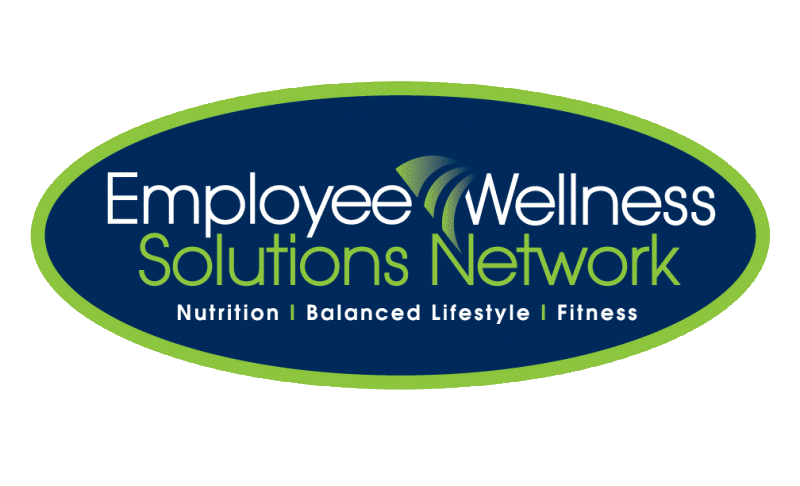 www.EWSNetwork.com
Pay One Annual Premium for Your Program
X
X
1hr
1hr
1hr
1hr
1hr
1hr
Day 1
Day 3
1hr
1hr
1hr
Day 2
October – 2 Lunch n’ Learns
November – use up 2 hours from the pot
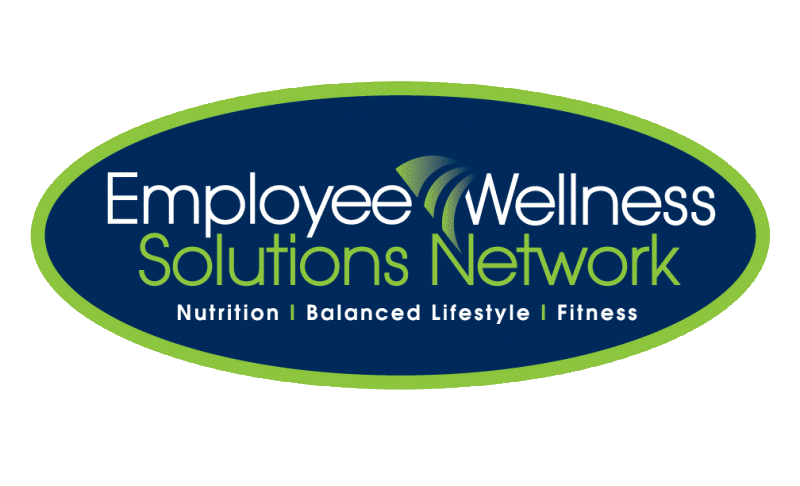 www.EWSNetwork.com